Precipitation/Temperature
around 10 in  annually 
High
Ranges between 21-32 degrees celsius
Air can be dry at times
Where
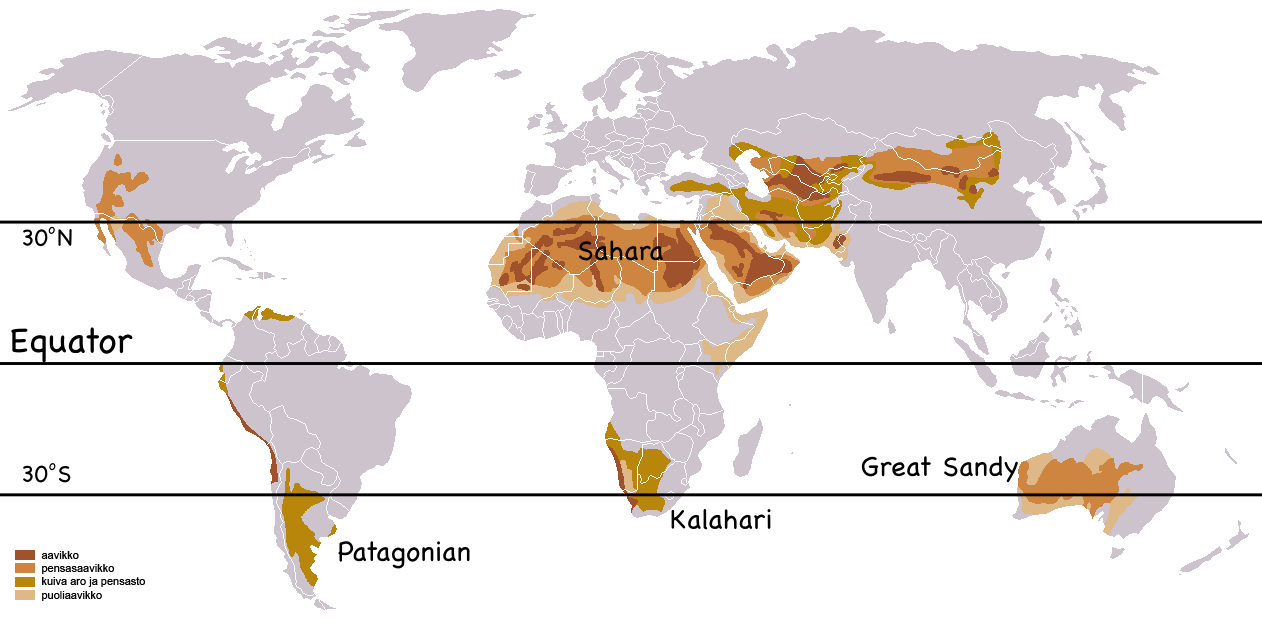 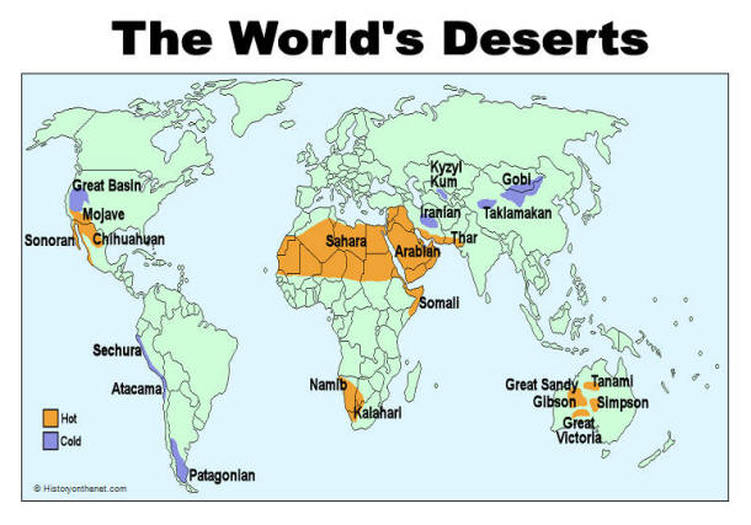 Soil
Does it look like there’s any soil there?
It’s all sand
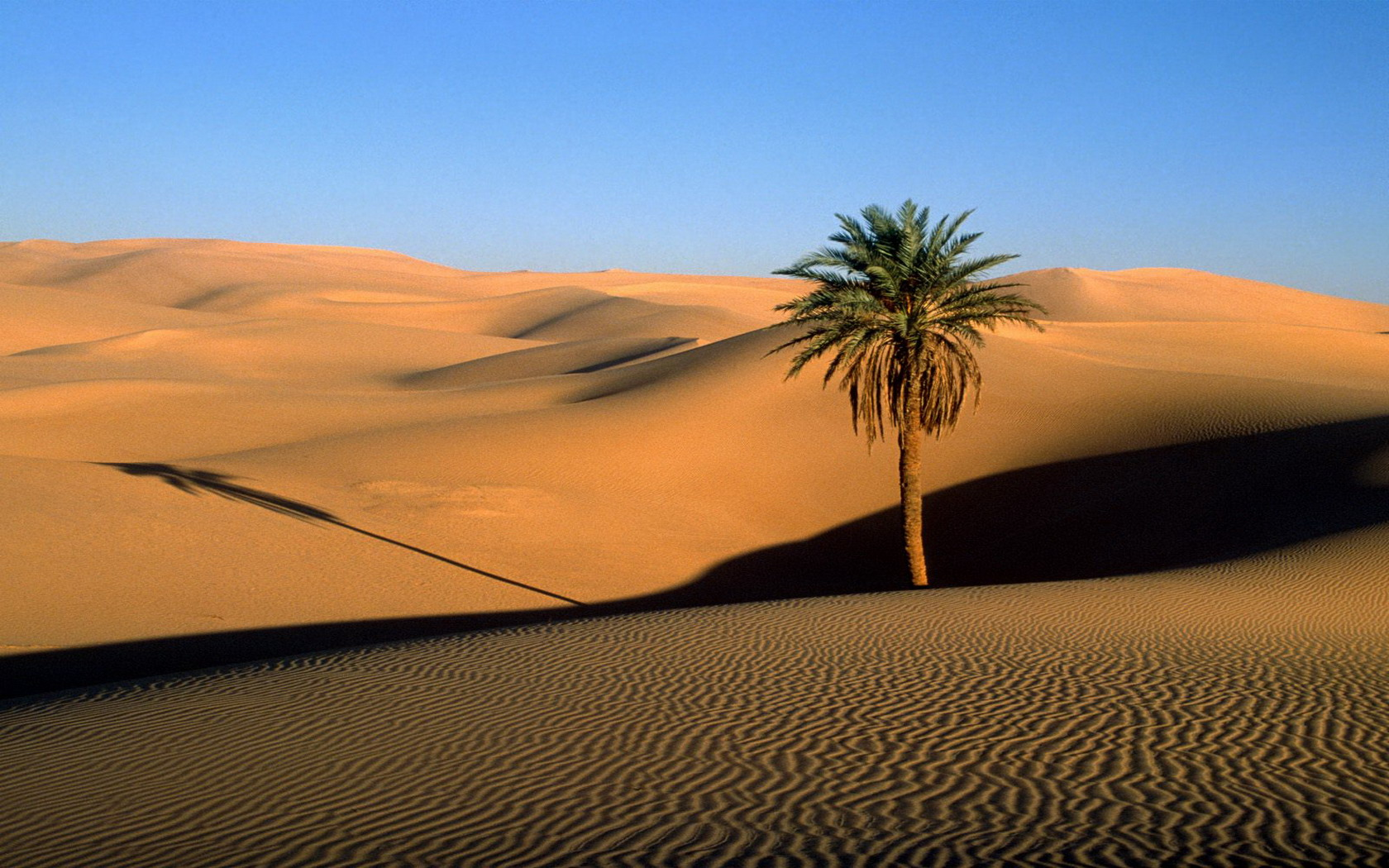 Vegetation
Saguaro Cactus
Fishhook cactus  
Trichomes
Animals
Dromedary Camel
Rock Hyrax
Zebra Tail lizard
Effect of Climate Change
Spread of desert
Article written in 2009 predicted spread of conditions between 138-338 miles
Spread of tropical diseases such as dengue fever which is spread by tropical mosquitoes and could eventually lead to death in extreme cases .
Facts
The driest desert on earth receives about 1 cm of rainfall every 5 to 20 years
There is a desert biome on every continent except for Europe
If you want water from a cactus, take a machete with you and don’t drink from the wrong species otherwise you get diarrhea and headaches 
More safe to drink from a Pear Cactus